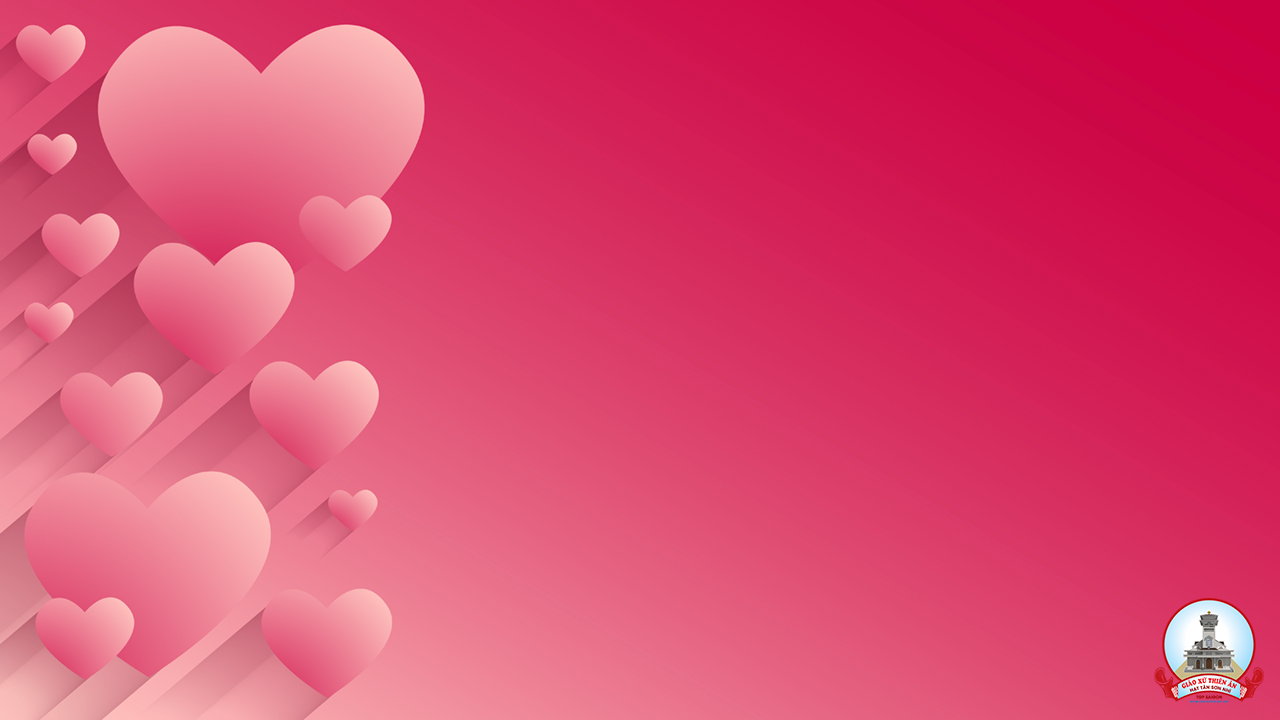 THÁNH LỄ HÔN PHỐIANH GIUSE ĐINH HOÀNG TÂMVÀ
CHỊ MARIA NGUYỄN NGỌC TRÂM
Ca Nhập LễDÌU NHAU TIẾN BƯỚCKim Long
Đk: Dìu nhau tiến bước tới trao tay hứa yêu nhau mãi trong đời. Hoà nhịp đôi tim khôn ngơi quyết đắp xây ngày mới. Dìu nhau tiến bước tới xin Thiên Chúa ban ân phúc trên trời. Phù trợ đôi ta nơi nơi sống chết không thay lời.
Tk1: Từ đây đoan nguyện kết ước giao duyên, khi năm tháng phai tàn, tình yêu luôn mãi nguyên tuyền xuôi chung một bến. Cầu mong trên trời giáng phúc thi ân, khi cay đắng, khi ngọt bùi, luôn chia sớt thông phần tương giao tình thân.
Đk: Dìu nhau tiến bước tới trao tay hứa yêu nhau mãi trong đời. Hoà nhịp đôi tim khôn ngơi quyết đắp xây ngày mới. Dìu nhau tiến bước tới xin Thiên Chúa ban ân phúc trên trời. Phù trợ đôi ta nơi nơi sống chết không thay lời.
Tk2: Dìu nhau đi vào lối bước tương lai, yêu nhau thiết tha rồi còn lo chi những u hoài say men tình ái. Ngàn năm câu thề thắm thiết không phai, chung xây đắp gia đình được luôn êm ấm trong ngoài vai luôn kề vai.
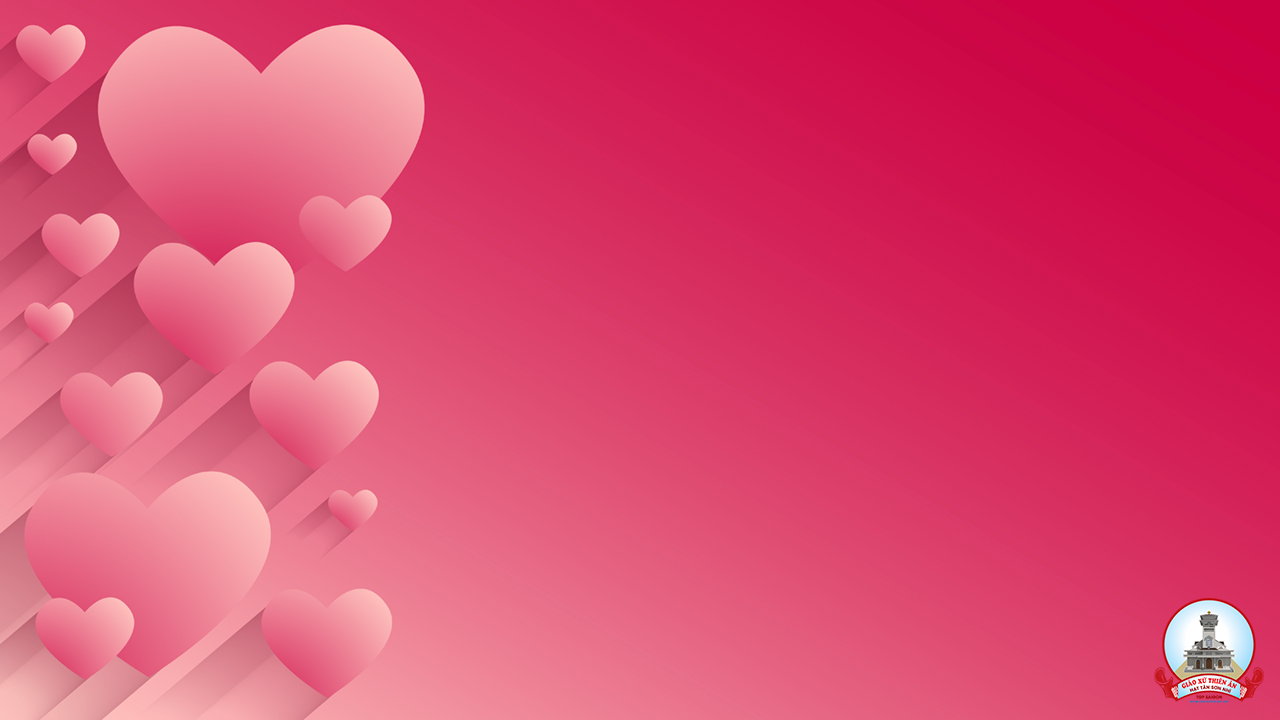 THÁNH LỄ HÔN PHỐIANH GIUSE ĐINH HOÀNG TÂMVÀ
CHỊ MARIA NGUYỄN NGỌC TRÂM
Đáp CaVINH PHÚCSt: Kim Long
Đk: Vinh phúc thay người kính sợ Chúa và hằng đi trên đường quang minh Thiên Chúa. Người hưởng huê lợi tay người tạo nên và hạnh phúc Chúa thưởng ban muôn đời.
Tk1: Hiền thê người tựa gốc nho sai trái trong nội thất nhà người. Con cái người như đám cây Ô liu, xum xuê quanh mâm bàn người.
Đk: Vinh phúc thay người kính sợ Chúa và hằng đi trên đường quang minh Thiên Chúa. Người hưởng huê lợi tay người tạo nên và hạnh phúc Chúa thưởng ban muôn đời.
Tk2: Ngàn ân lộc của Chúa ban chan chứa trên kẻ kính sợ Ngài. Xin Chúa từ trên núi Si-on chúc phúc suốt cả đời người.
Đk: Vinh phúc thay người kính sợ Chúa và hằng đi trên đường quang minh Thiên Chúa. Người hưởng huê lợi tay người tạo nên và hạnh phúc Chúa thưởng ban muôn đời.
Tk3: Nguyện cho người được sống cao niên tuế trong hạnh phúc tuyệt vời. Con cháu người đông đúc như sao sa, an vui đến muôn ngàn đời.
Đk: Vinh phúc thay người kính sợ Chúa và hằng đi trên đường quang minh Thiên Chúa. Người hưởng huê lợi tay người tạo nên và hạnh phúc Chúa thưởng ban muôn đời.
Alleluia-Alleluia: Thiên Chúa là tình yêu, chúng ta hãy yêu thương nhau như Thiên Chúa đã yêu thương chúng ta. Alleluia…
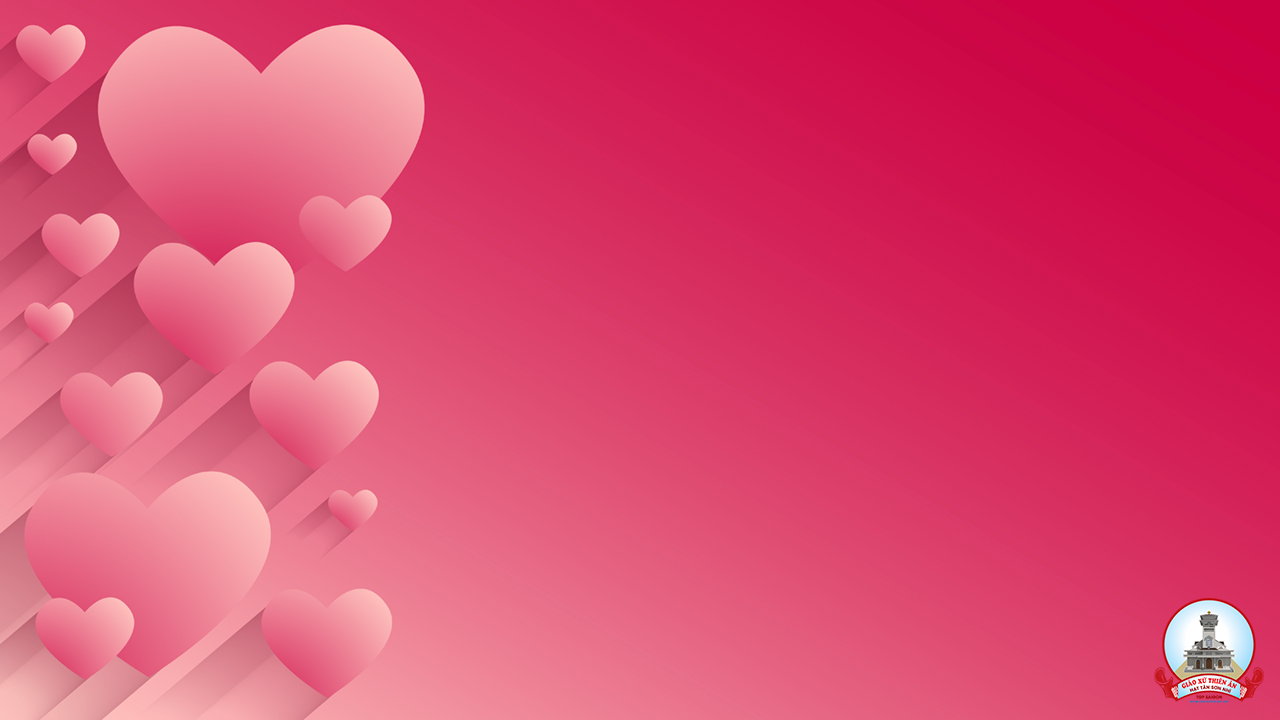 THÁNH LỄ HÔN PHỐIANH GIUSE ĐINH HOÀNG TÂMVÀ
CHỊ MARIA NGUYỄN NGỌC TRÂM
Ca Dâng LễCỦA LỄ YÊU THƯƠNG
Tk1: Yêu thương là tấm bánh, là ly rượu nên của lễ dâng. Xin cho yêu thương này luôn liên kết tình thủy chung.
Đk: Nguyện xin Cha đoái thương tình yêu con hiến dâng. Xin trọn đời yêu thương, xin trọn đời bao dung trong cuộc tình kiên trung thơm lừng. Xin dâng Cha đây tấm lòng của mẹ cha yêu con muôn trùng. Nguyện xin Cha đoái thương tình yêu con hiến dâng.
Tk2: Xin dâng tình yêu con, xin Chúa thương dệt vuông tròn. Xin cho hai tâm hồn xây hạnh phúc một mùa xuân.
Đk: Nguyện xin Cha đoái thương tình yêu con hiến dâng. Xin trọn đời yêu thương, xin trọn đời bao dung trong cuộc tình kiên trung thơm lừng. Xin dâng Cha đây tấm lòng của mẹ cha yêu con muôn trùng. Nguyện xin Cha đoái thương tình yêu con hiến dâng.
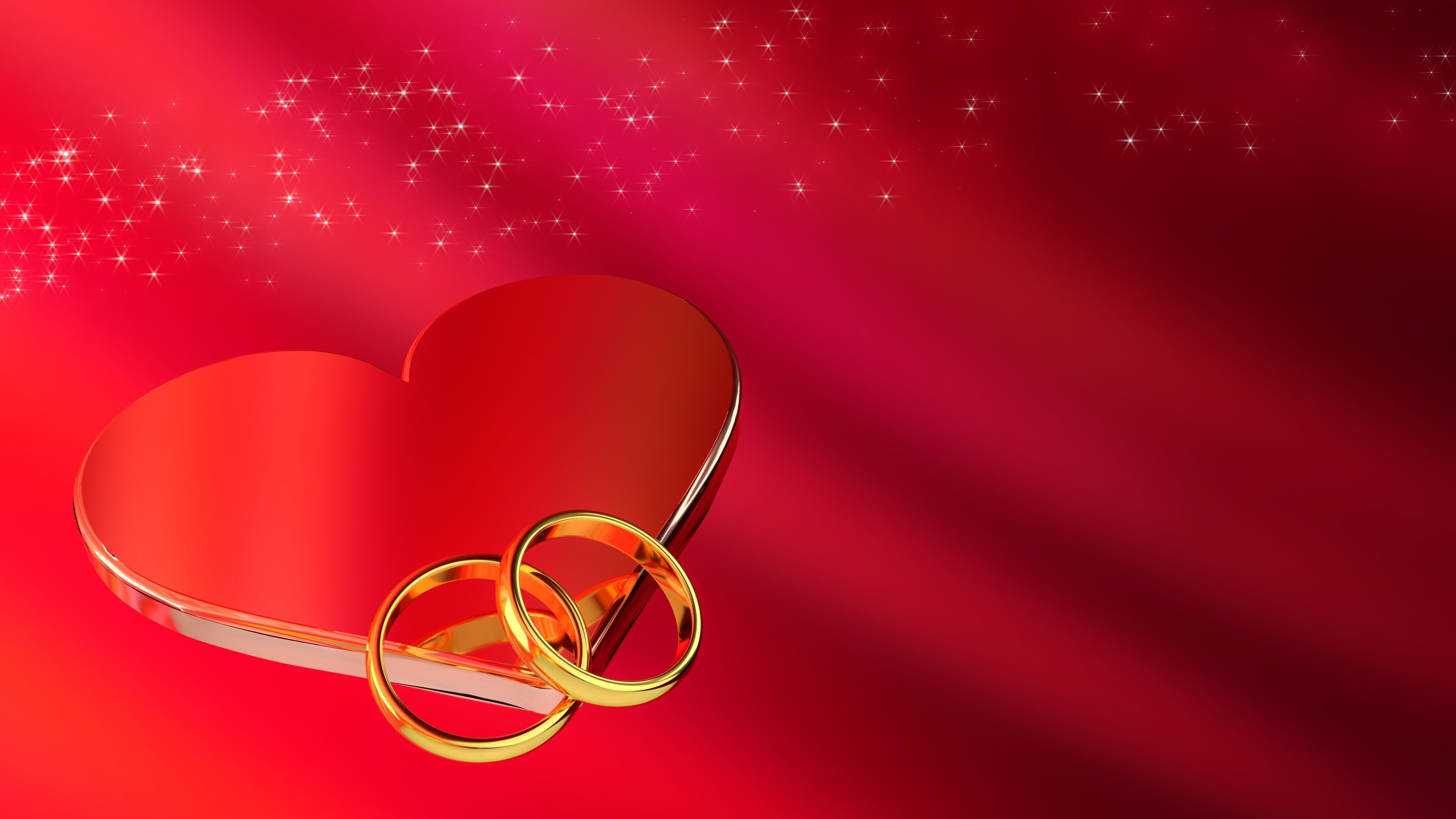 THÁNH LỄ HÔN PHỐIANH GIUSE ĐINH HOÀNG TÂMVÀ
CHỊ MARIA NGUYỄN NGỌC TRÂM
Ca Nguyện Hiệp LễHOA NỞ MIỀN CANASt: Phanxicô.
Tk1: Ngày xưa khi hoa nở miền Cana. Khi đôi lứa í - a chung đường. Chúa đã nâng ly rượu mừng. Ngài nâng nâng ly rượu chúc hôn. Ngài say theo men của cuộc đời. Ngài chung vui với người vui. Ngài ban ơn thiêng nối tình người. Ngài thánh hóa đời lứa đôi.
Đk: Nguyện xin Giê-su thương mến cho duyên tình mãi nở hoa. Nguyện xin Giê-su đến trong nhà cho đời hòa tiếng ca.
Tk2: Nhiều khi xem hoa nở chờ trăng lên. Nương tay võng đón lời ru hời. Chúa đã vui trong phận người. Ngài vui trong thân phận chúng con. Ngài xem muôn hoa thắm vườn nhà. Ngài nghe tiếng hát mẹ cha. Ngài ba mươi năm sống thuận hòa. Và thấy nghĩa tình thiết tha.
Đk: Nguyện xin Giê-su thương mến cho duyên tình mãi nở hoa. Nguyện xin Giê-su đến trong nhà cho đời hòa tiếng ca.
Tk3: Tình yêu xin muôn thuở đẹp lung linh. Trăm năm mãi có ta có mình. Dắt dìu nhau trên đường tình. Dìu nhau trên con đường mến yêu. Dù khi an vui lúc ngậm ngùi. Tình luôn son sắt đẹp tươi. Niềm tin linh thiêng giữa giòng đời. Là gió giúp thuyền lướt trôi.
Đk: Nguyện xin Giê-su thương mến cho duyên tình mãi nở hoa. Nguyện xin Giê-su đến trong nhà cho đời hòa tiếng ca.
Tk4: Ngày xưa khi mây mở trời Cana. Đôi chim trắng vút bay giữa trời. Chúa nhìn theo môi mỉm cười. Ngài vui trông theo từng lứa đôi. Nguyện xin Giê-su nối đường đời. Dìu đưa trăm lối nghìn nơi. Người tay trong tay bước tuyệt vời. Về đến cõi trời thắm tươi.
Đk: Nguyện xin Giê-su thương mến cho duyên tình mãi nở hoa. Nguyện xin Giê-su đến trong nhà cho đời hòa tiếng ca.
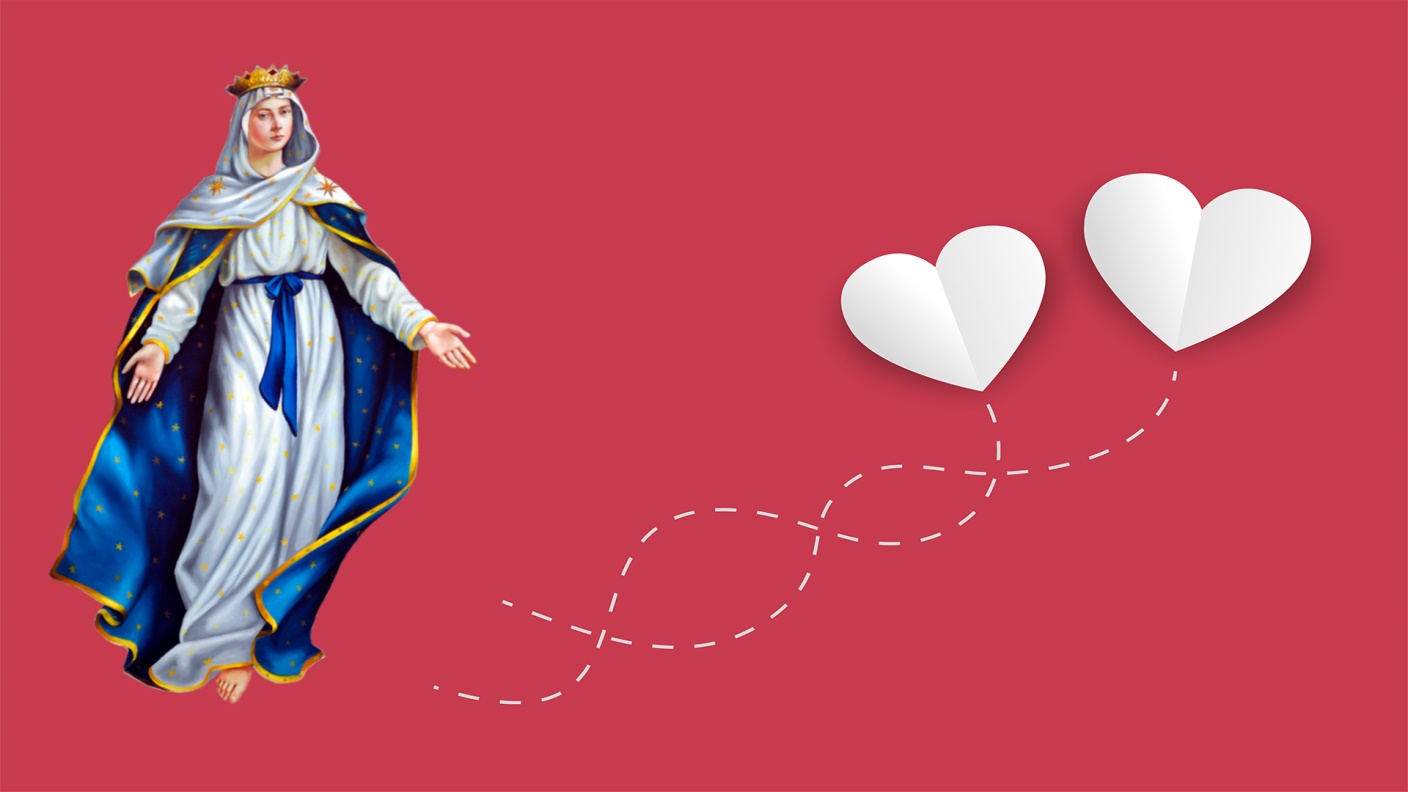 THÁNH LỄ HÔN PHỐIANH GIUSE ĐINH HOÀNG TÂMVÀ
CHỊ MARIA NGUYỄN NGỌC TRÂM
Ca Kết LễDÂNG MẸ
Tk1: Chiều nay đến trước ngai Mẹ đây. Hiệp dâng trong khúc ca trìu mến. Tình yêu một lần con ước nguyện, một lần con khấn nguyện giờ đây xin tận hiến…
… Mẹ ơi! Bao tháng năm trồng ươm, tình con nay đã ươm mộng chín. Thành tâm một niềm con kính dâng, một niềm con khát mong. Mẹ đoái thương nhận cho.
Đk: Mẹ hỡi! Nhận cho đây tim con trào dâng câu hân hoan ý thơ. Để trót đời con như tâm ca  tình yêu xanh bao la tiến Cha.
Tk2: Ngày mai khi sánh vai cùng đi. Trần gian như nẻo xa vạn lý. Thì xin Mẹ cùng chung bước con, Mẹ là sao dẫn đường dìu dắt con tìm hướng…
… Thời gian năm tháng có dần trôi, mùa xuân ân ái có nhạt phai thì xin cuộc đời vẫn thế thôi, cuộc tình vẫn thắm tươi. Mẹ với con cùng đi.
Đk: Mẹ hỡi! Nhận cho đây tim con trào dâng câu hân hoan ý thơ. Để trót đời con như tâm ca  tình yêu xanh bao la tiến Cha.
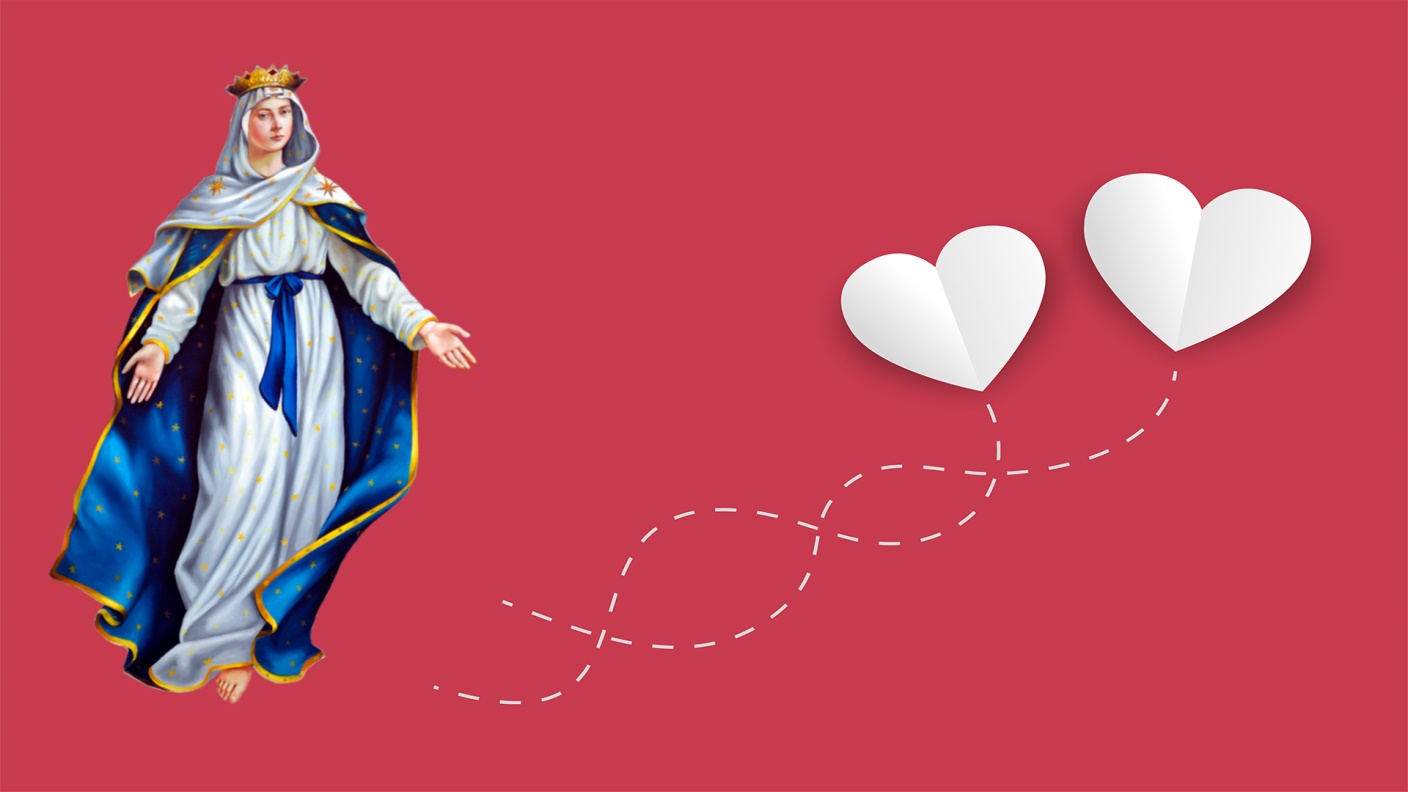 THÁNH LỄ HÔN PHỐIANH GIUSE ĐINH HOÀNG TÂMVÀ
CHỊ MARIA NGUYỄN NGỌC TRÂM